EPOC y salud mental
Actividad del IPCRG
Guía holística y práctica para Atención Primaria
Boehringer Ingelheim ha aportado una beca educativa para el desarrollo, edición , impresion y
costes asociados pero no ha contribuido en el contenido de este documento.
Casos clínicos de EPOC y salud mentalEPOC y depresiónCláudia Vicente (Portugal) y Ioanna Tsiligianni (Grecia)
Sobre estas diapositivas
Es usted libre de usar, actualizar y compartir todas o alguna de estas diapositivas en sus presentaciones no comerciales a colegas y pacientes.
Consta de una introducción general a la EPOC y salud mental, seguida de un caso clínico
Estas diapositivas se ofrecen bajo licencia creativa CC BY-NC-ND
BY significa la atribución ( existe obligación de acreditar al autor u otros acreditados por la atribución)
NC significa No Comercial (esta licencia excluye el uso comercial del contenido)
ND significa No derivados (solo se pueden compartir copias textuales)
Si usa nuestras diapositivas muestre la atribución de la fuente: IPCRG 2022 COPD and Mental Health
Glosario de términos, abreviaturas y acrónimos
Lpm, latidos por minuto
IMC, índice de masa corporal
EPOC, enfermedad pulmonar obstructive crónica
ECV, enfermedad cardiovascular
FEV1, volume espiratorio forzado en 1 segundo
FVC, capacidad vital forzada
GOLD, Iniciativa para la EPOC
HbA1c, hemoglobina glicosilada
HDL, lipoproteína de alta densidad
LDL, lipoproteína de baja densidad
MAP, médico de atención primaria
PHQ-4, Cuestionario de salud del paciente 4
PHQ-9, Cuestionario de salud del paciente 9
CdV, calidad de vida
ISRS, inhibidor selective de la recaptación de serotonina
Nuestro objetivo
Subrayar la importancia de valorar y tratar la depresión en personas con EPOC, y ofrecer un ejemplo de intervención basada en la evidencia a través de un caso clínico.
Lo que aprenderéis
Cómo valorar a una persona con EPOC y síntomas de depresión
Las herramientas adecuadas para valorar la depresión en una persona con EPOC
El tratamiento de la depresión en una persona con EPOC
Enfermedad mental: comorbilidad importante en la EPOC
La ansiedad y la depresiónn son frecuentes en EPOC y se asocian a un peor estado de salud y al aumento del riesgo de exacerbaciones y de ingresos hospitalarios.1
Múltiples estudios han demostrado la asociación entre el humo del tabaco y el aumento de los problemas o síntomas de depresión y ansiedad2
El tabaquismo, la depresión y la ansiedad se relacionan con un aumento del riesgo de muerte en personas con EPOC.3
1. GOLD 2022. Available at: https://goldcopd.org/2022-gold-reports-2/;2. Moylan S, et al. Brain Behav 2013;3:302-26; 3. Lou P, et al. Respir Care 2014;59:54-61.
EPOC y salud mental: Depresión
Los MF a menudo tienen poca confianza para evaluar y tratar los problemas emocionales debido a las complejas inter-relaciones entre estos trastornos y los síntomas como la disnea.
Un 30% de personas con EPOC padecen de depresión asociada1-3
La depresión está infradiagnosticada e infratratada en personas con EPOC.
1. Pollok J, et al. Cochrane Database Syst Rev 2019;3:CD012347; 2. Sohapal R. Trials 2020;21:18 (2020); 3. Yohannes AM, Alexopoulos GS. Eur Respir Rev 2014:23:345-9.
Caso clínico
Antecedentes
“Estoy siempre cansada y he empeorado en los últimos meses, pero me tomo la medicación respiratoria todos los días”
Doña Vitalina tiene 70 años y está casada
Es la propietaria y gestora de una pequeña empresa del corcho
Nació en Mozambique, pero es de raza caucásica y actualmente vive en Mealhada , Portugal
No fuma ni bebe pero su esposo es fumador. Tienen una chimenea en casa.
Doña Vitalina hace poco ejercicio pero ha perdido 5kg en el ultimo año y se siente constantemente fatigada
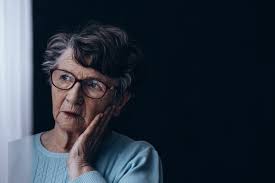 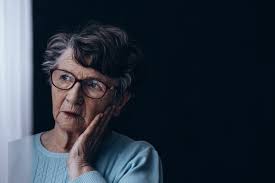 Historia clínica y factores de riesgo
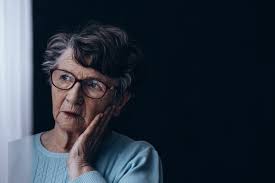 Motivo de consulta
Doña Vitalina viene a su médica para hablar de su hipertensión
Habla despacio, bajito y mirando hacia abajo
Está preocupada por la salud de su marido, y porque su hija se ha quedado sin trabajo
En su historia vemos 7 visitas en los últimos 5 meses en atención primaria y en urgencias del hospital, por motivos varios como dolores leves o dificultad respiratoria. 
En los últimos 12 meses tuvo una exacerbación moderada de EPOC
Exploración física
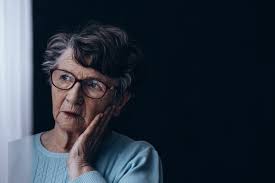 ¿Qué deberíamos hacer?
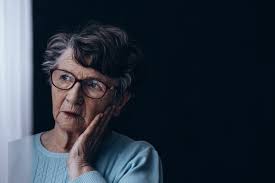 En la primera visita
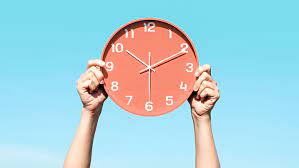 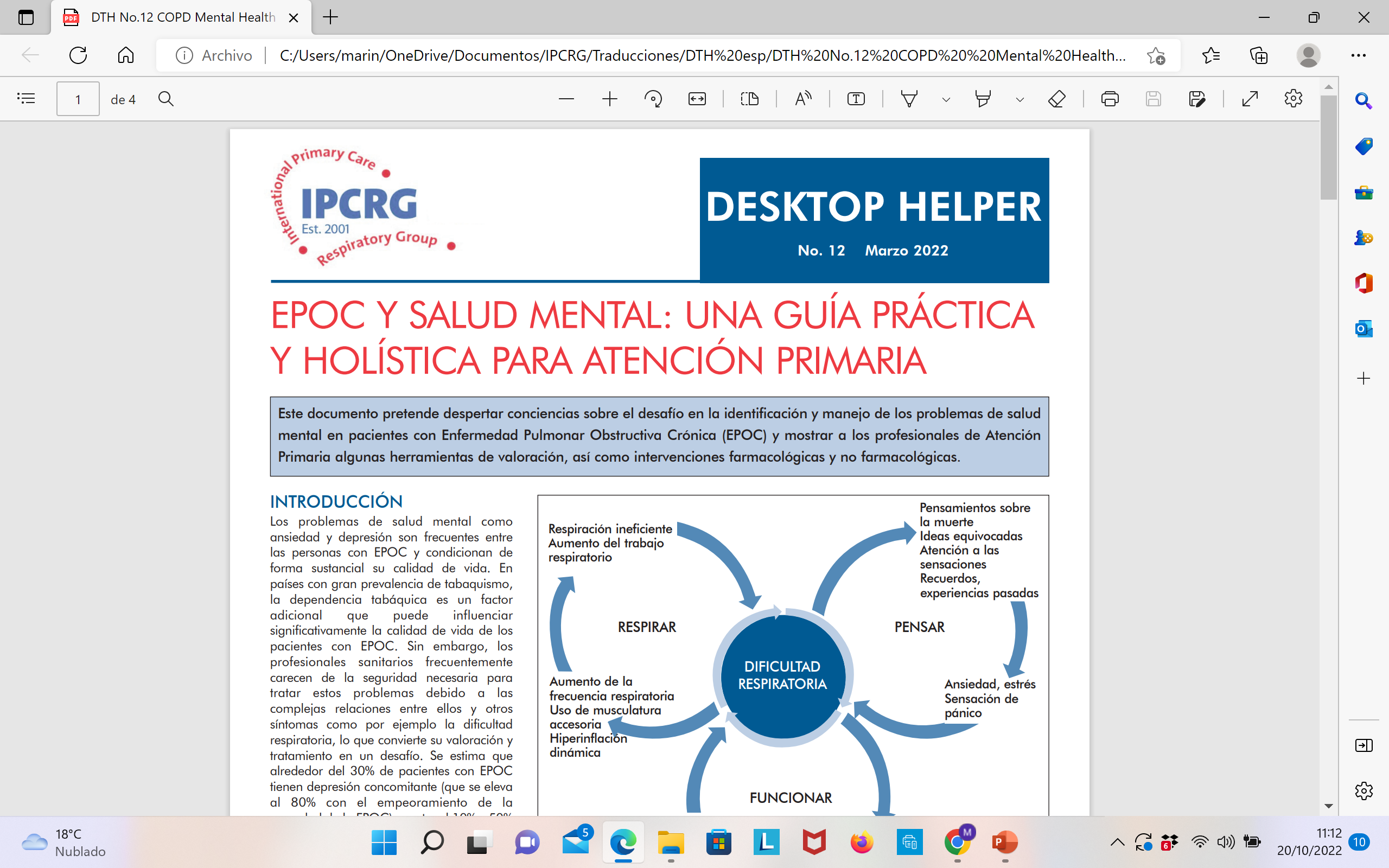 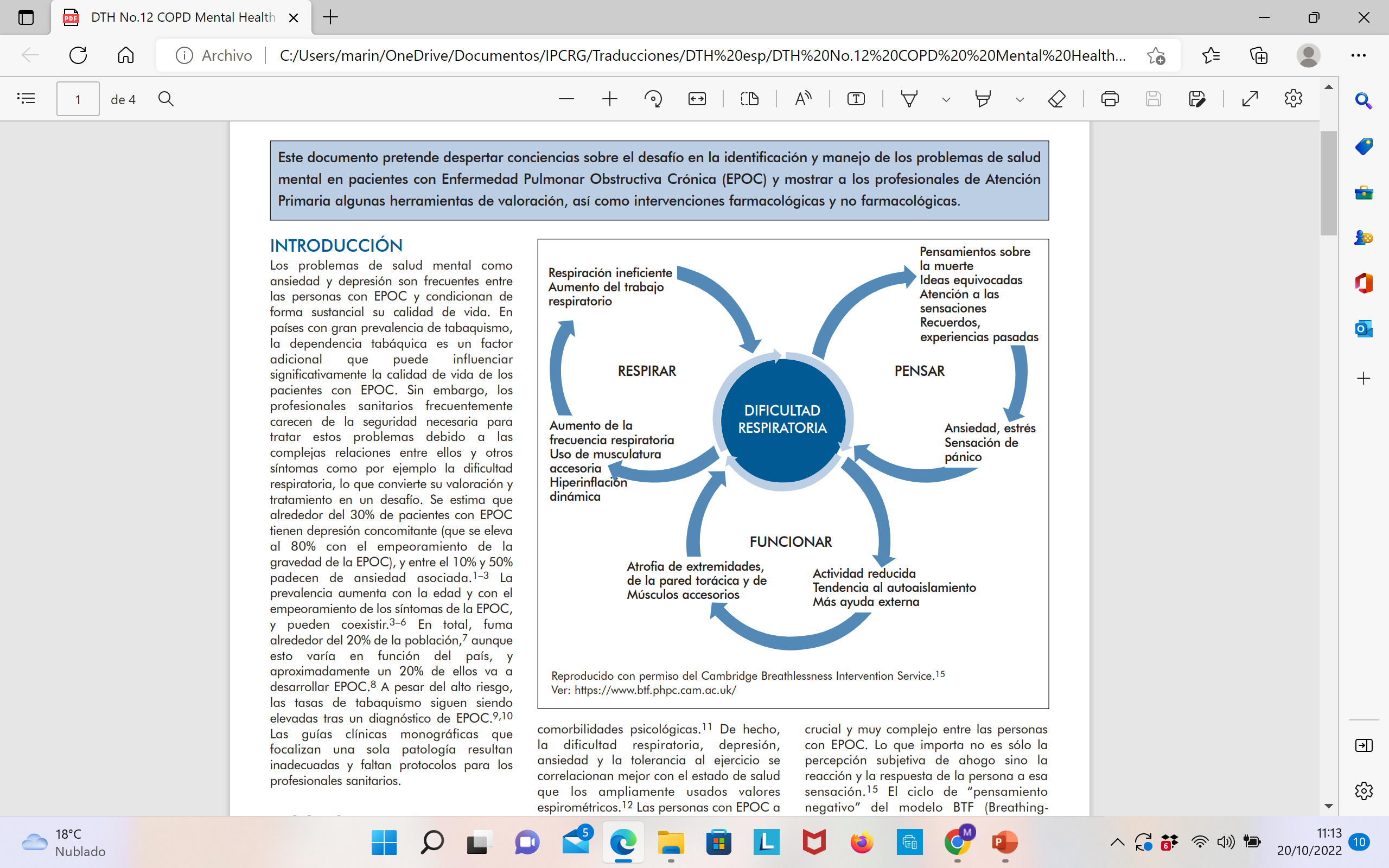 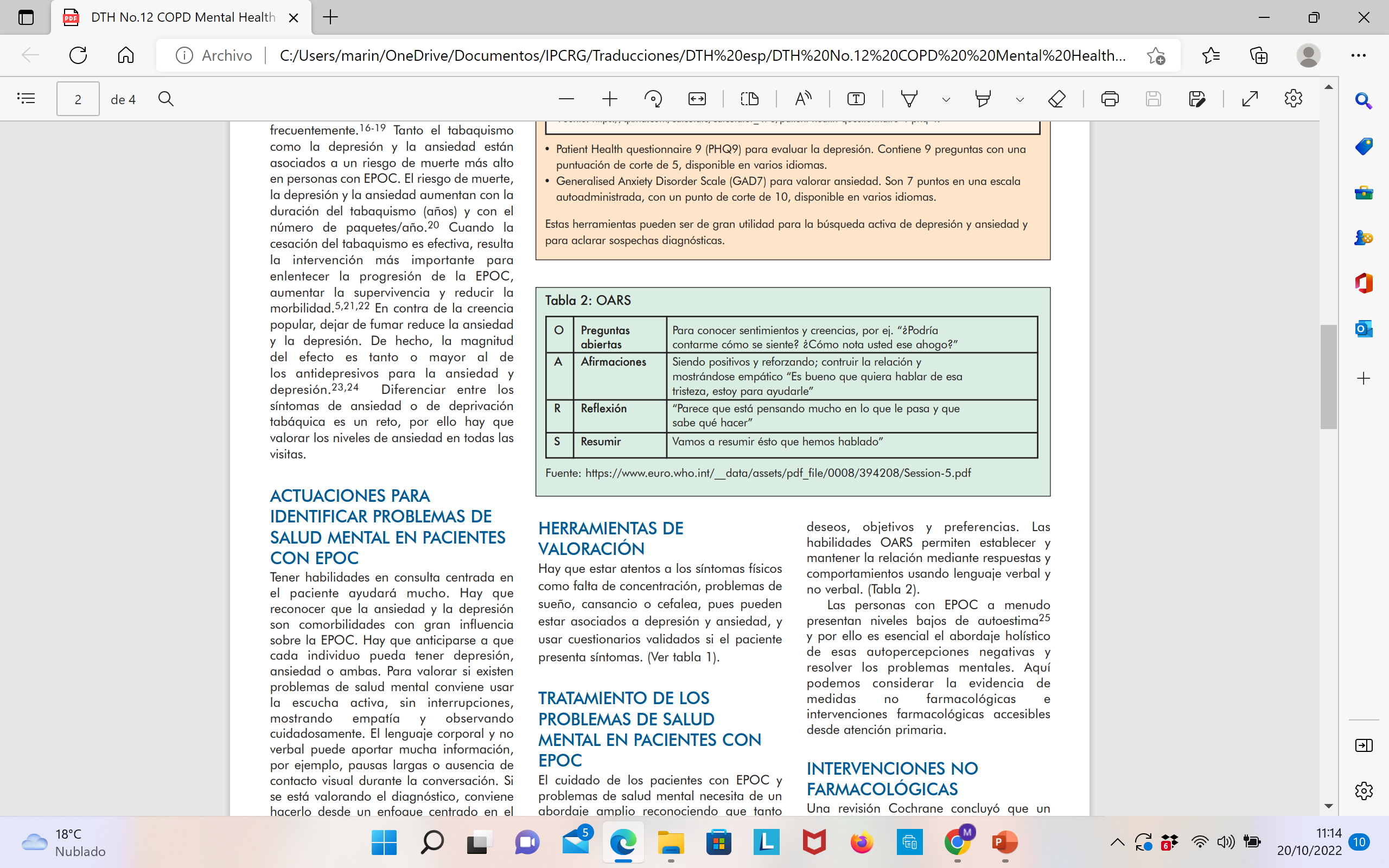 Disponible en:: https://www.ipcrg.org/dth12.
Resultados de RCV de Doña Vitalina
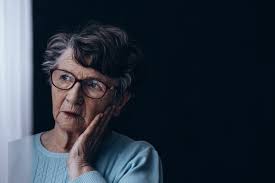 Hipertensión: 138/74 mmHg; FC 80 bpm
Control glucémico: HbA1c 6.3%
Riesgo cardiovascular  8%a1
colesterol total162 mg/dL
HDL  50 mg/dL
LDL 104 mg/dL
El riesgo de padecer         un evento cardiovascular fatal y no fatal es del       8%
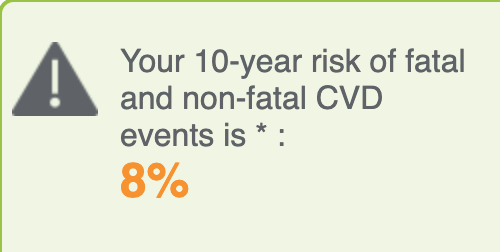 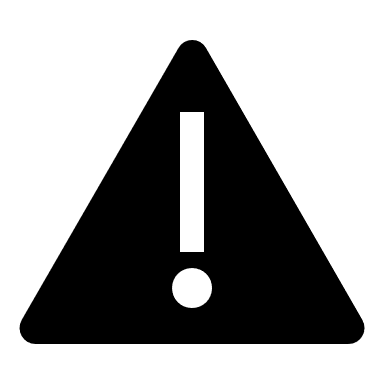 aBased on SCORE2, Portugal is a moderate risk zone.
1. https://heartscore.escardio.org/Calculate/quickCalcResult.aspx?model=moderate.
Mrs Vitalina’s cardiovascular risk results
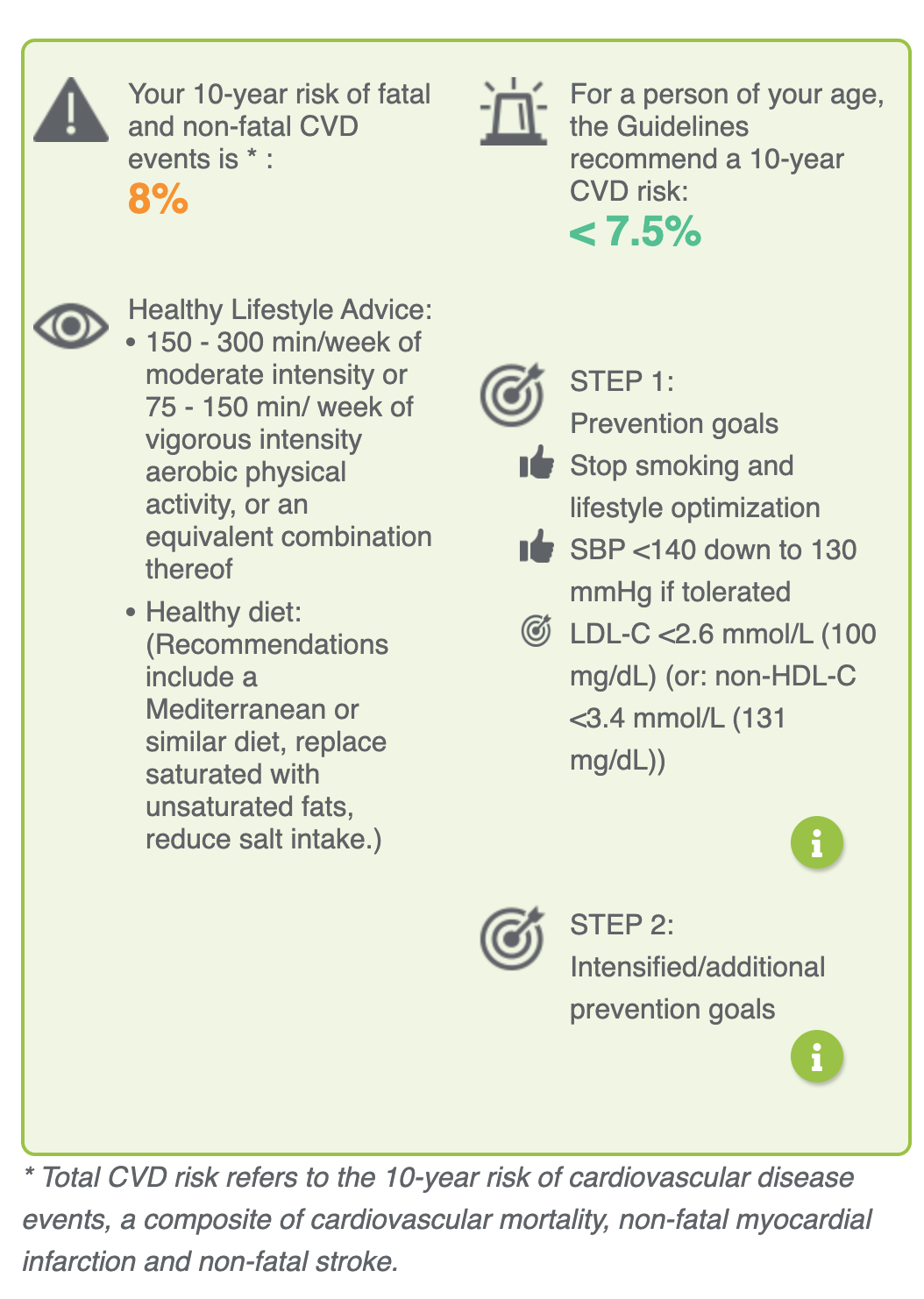 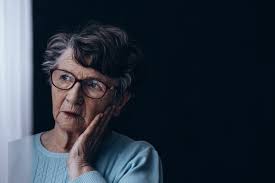 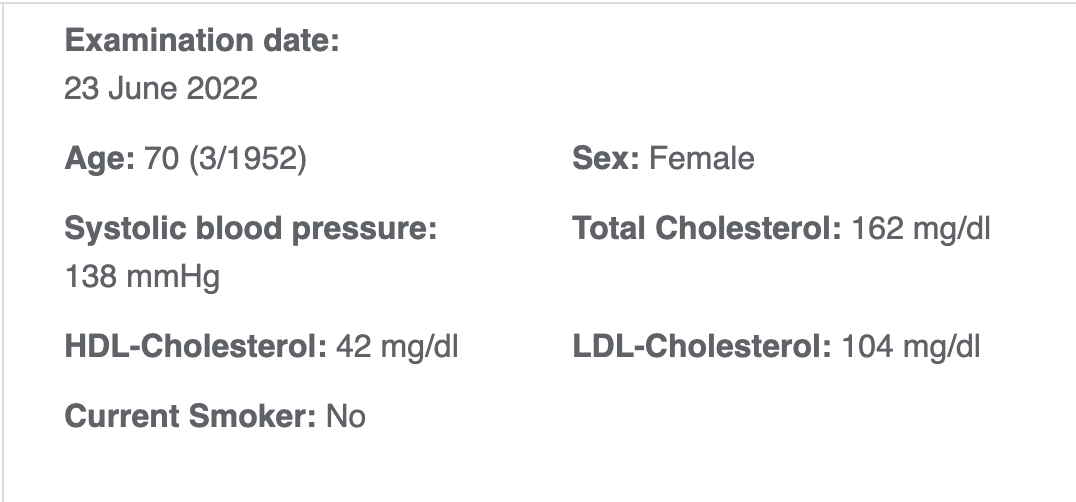 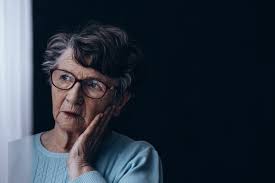 Control de EPOC de Doña Vitalina
Espirometría
Técnica inhalatoria
Actividad física
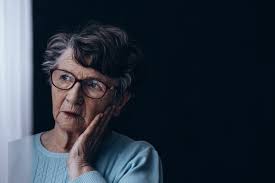 Espirometría
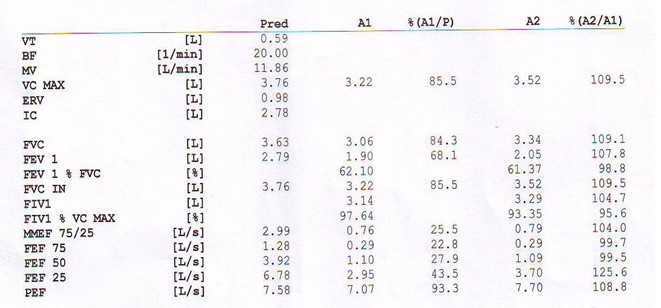 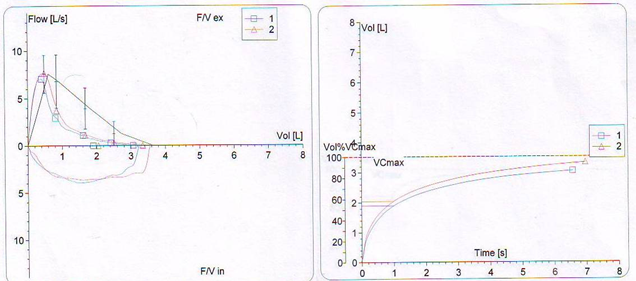 Gravedad de la obstrucción
Espirometría: FEV1/FVC=61.37 post BD; reversibilidad 7.8% (<12%)
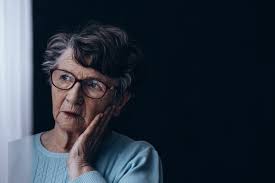 1. GOLD 2022. Disponible en: https://goldcopd.org/2022-gold-reports-2/.
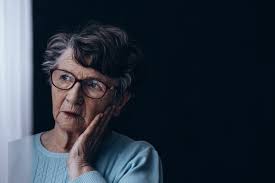 Cuadro clínico de Doña Vitalina
Tiene varias comorbilidades:
Diabetes 
Hipertensión
Dislipemia
EPOC, ¿controlada?
¿Falta alguna enfermedad?
Identificar problemas de salud mental en personas con EPOC
Consulta centrada en el paciente
Escucha activa, Evitar interrupciones
Mostrar empatía
Observar cuidadosamente
El lenguaje no verbal y corporal da información útil
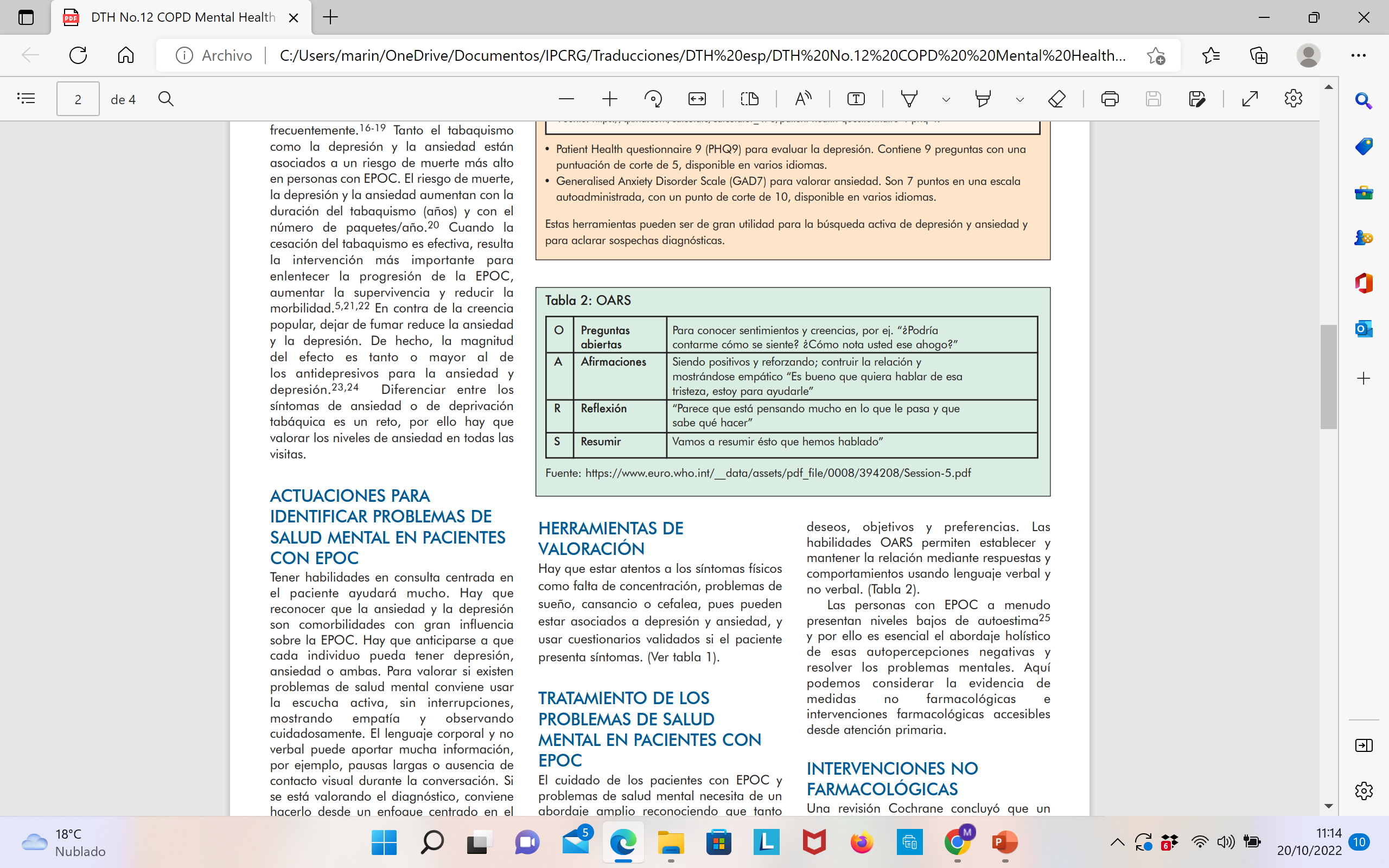 Disponible en: https://www.ipcrg.org/dth12.
Identificar problemas de salud mental en personas con EPOC: PHQ-4
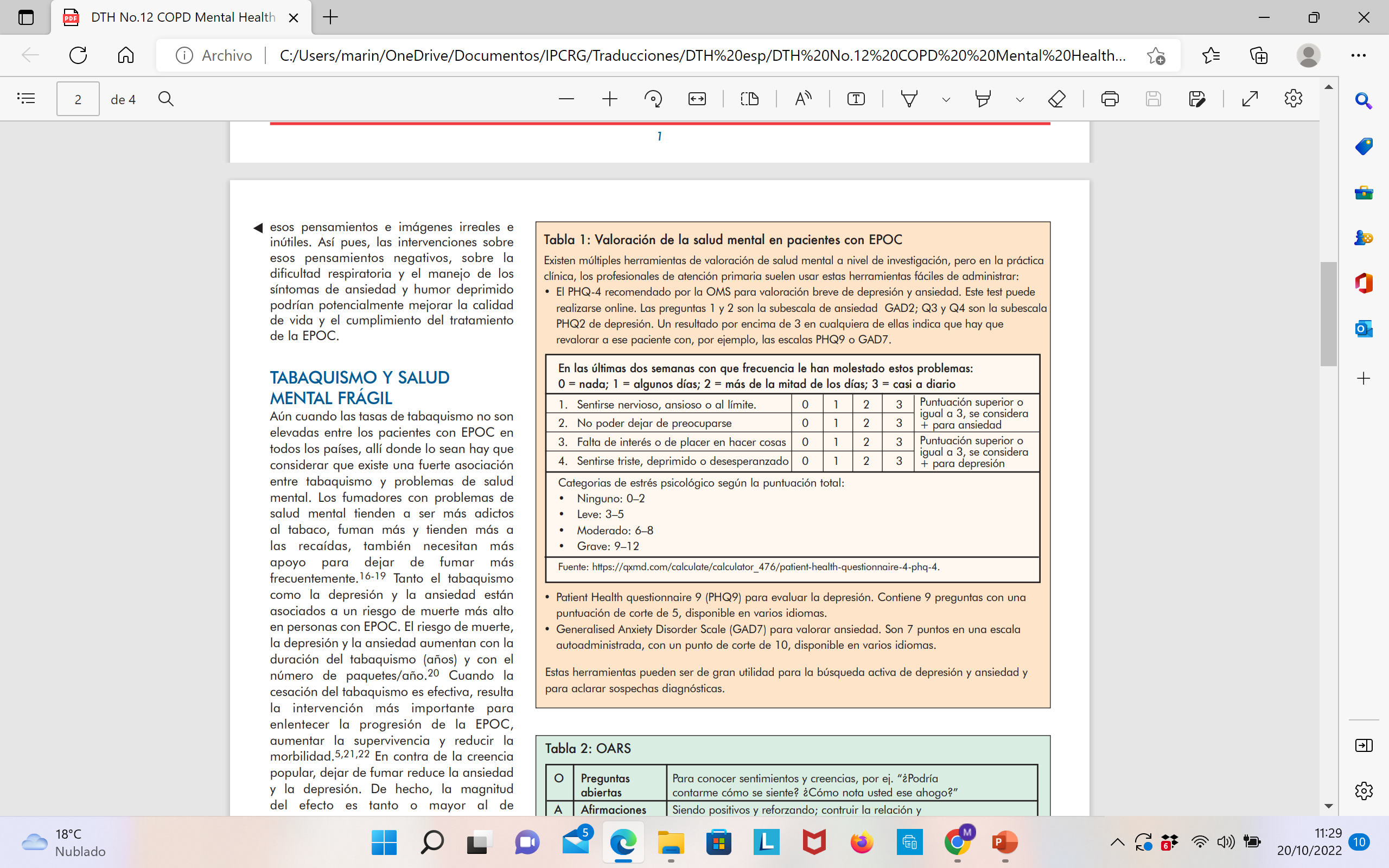 Medición breve de depresión y ansiedad
Puede rellenarse online
Doña Vitalina puntuó 3 en los ítems 3 y 4 lo que indica depresión
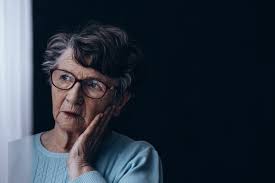 Disponible en https://www.ipcrg.org/dth12.
Valoración más detallada de la depresión: PHQ-9
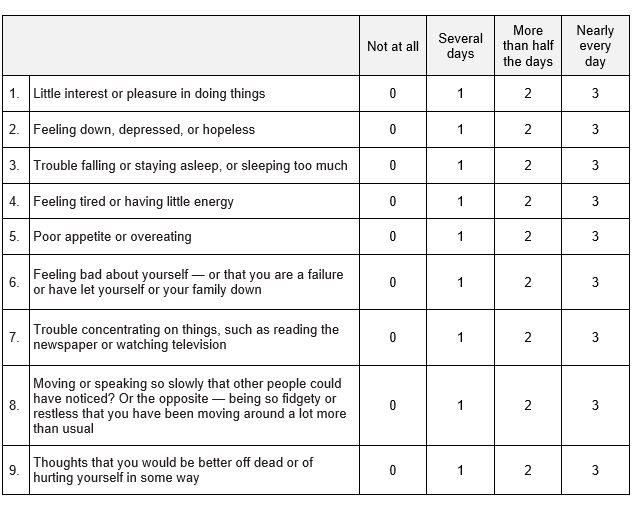 Para ayudar al diagnóstico de depresión
Para cuantificar  los síntomas de la depresión y monitorizar la gravedad
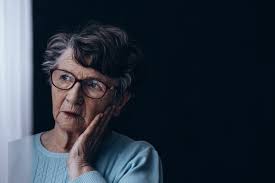 La puntuación de Doña Vitalina en el PHQ9fue de 16
16 puntos
Puntuaciones de 15-19 indican depresión moderada-grave. Los pacientes deberían recibir tratamiento farmacológico y/o psicoterapia

Funcionalmente la paciente no refiere limitaciones debido a sus síntomas


ATENCIÓN: Esta paciente presenta ideación suicida o pensamientos de auto-lesión, y debería ser derivada a un servicio psiquiátrico de urgencias para valoración urgente dependiendo de la valoración global del  riesgo.
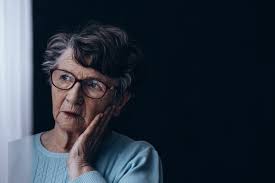 Pensando en Doña Vitalina
Manejar la depresión de Doña Vitalina
Ambiente
Otras intervenciones para la disnea que pueden mejorar la depresión
Disponible en: https://www.ipcrg.org/dth12.
Manejar la depresión y la EPOC de Doña Vitalina
Hablemos de sus situación desde un punto de vista holístico
¿Qué puede y qué no puede cambiar?
Consulta compartida
Hablemos de aumentar su actividad física
Doña Vitalina debería:
Ser derivada a rehabilitación pulmonar 
Iniciar un ISRS, por ejemplo sertralina 50mg al día
Evitar benzodiacepinas
Programar una visita de seguimiento
Resumen
Valorar las comorbilidades en los pacientes con EPOC
Estar atentos a la ansiedad y la depresión
Diagnosticar y tratar la ansiedad y depresión concomitantes en pacientes con EPOC mejorará su calidad de vida y su EPOC.